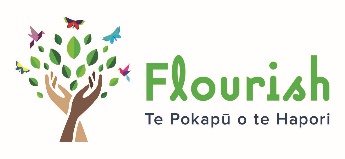 Flourish Strategy 2023-2028
A charitable community collaboration focused on making parenting a little bit easier
Every child in Taranaki has a village to raise them; every adult in Taranaki understands the role they play in that village.
Our vision
To foster “village building” by enabling and connecting service providers so that every Taranaki whānau has access to the things that make parenting easier through support, connection, growth and play.
Our mission
Our principles
1
[Speaker Notes: Kotahitanga and nga Hononga – acknowledging the importance of the relationships of the various service providers and stakeholders, while aiming for unity in everything we do.
 
 Hope
 
Manaakitanga – connectedness and relationship through caring and nurturing and looking after those who come into Floruish’s arms.
 
Support, and  Education
 
Mana motu hake/ Tino ranatiratanga/ whakamana - we acknowledge the importance of self determination of each caregiver and  whānau, and their right to make the decisions about their own lives, as well as the right of each service provider to do the same, under the agreed principles. 
We want our whanau to be active in their own lives and decision making. 
 
 
 
 
Our pou:
Support, Wellbeing, Growth and Play.  
 
We seek to do this by incorporating Sir Mason Durie’s Te Whare Tapa Wha model of health and wellbeing.  
Taha Wairua ensures that we acknowledge a connection to something larger than ourselves and acknowledges that to be healthy, we need to nurture our spirit in ways that give us joy and connection. This includes the environment we occupy. Flourish will take care to think about the environment we provide, to acknowledge spiritual connections and to bring those into our space. We use karakia and whakatauki to acknoweldge the wisdom of tūpuna, and to support us in our life.
 
Taha Whanau acknowledges that no person comes without their whanau and that a person’s health relies on their connection with others. We will foster those connections with us and others. 
 
Taha Hinengaro acknowledges the importance of our thoughts and feelings and the interaction this has with our overall health. Flourish will actively work on incorporating mindfulness principles as well as engaging with health professionals trained in ensuring the mental health of our whānau, as well as the mental health of the practitioners in the organisation. 
 
Taha Tinana acknowledges the importance of physical health. We will encourage the health of ourselves and our whānau in this way, ensuring our practice incorporates this value.
 
Cultural awareness and acknowledgment of Te Tiriti o Waitangi must be a guiding principle for our Flourish Taranaki Community Trust Board, who provides the roof for Flourish, as our Kaitaki. We wish to acknowledge  and uphold ‘Tikanga Taranaki’.  We acknowledge Tūparikino and Te Atiawa as the kaitiaki of the whenua we are currently located on]
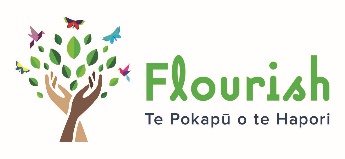 Flourish Strategy 2023-2028
Target outcomes
A charitable community collaboration focused on making parenting a little bit easier.
Key initiatives
Our vision
Every child in Taranaki has a village to raise them; every adult in Taranaki understands the role they play in that village.
To foster “village building” by enabling and connecting service providers so that every Taranaki whānau has access to the things that make parenting easier through support, connection, growth and play.
Our mission
Our Principles
Our principles
2
[Speaker Notes: Kotahitanga and nga Hononga – acknowledging the importance of the relationships of the various service providers and stakeholders, while aiming for unity in everything we do.
 
 Hope
 
Manaakitanga – connectedness and relationship through caring and nurturing and looking after those who come into Floruish’s arms.
 
Support, and  Education
 
Mana motu hake/ Tino ranatiratanga/ whakamana - we acknowledge the importance of self determination of each caregiver and  whānau, and their right to make the decisions about their own lives, as well as the right of each service provider to do the same, under the agreed principles. 
We want our whanau to be active in their own lives and decision making. 
 
 
 
 
Our pou:
Support, Wellbeing, Growth and Play.  
 
We seek to do this by incorporating Sir Mason Durie’s Te Whare Tapa Wha model of health and wellbeing.  
Taha Wairua ensures that we acknowledge a connection to something larger than ourselves and acknowledges that to be healthy, we need to nurture our spirit in ways that give us joy and connection. This includes the environment we occupy. Flourish will take care to think about the environment we provide, to acknowledge spiritual connections and to bring those into our space. We use karakia and whakatauki to acknoweldge the wisdom of tūpuna, and to support us in our life.
 
Taha Whanau acknowledges that no person comes without their whanau and that a person’s health relies on their connection with others. We will foster those connections with us and others. 
 
Taha Hinengaro acknowledges the importance of our thoughts and feelings and the interaction this has with our overall health. Flourish will actively work on incorporating mindfulness principles as well as engaging with health professionals trained in ensuring the mental health of our whānau, as well as the mental health of the practitioners in the organisation. 
 
Taha Tinana acknowledges the importance of physical health. We will encourage the health of ourselves and our whānau in this way, ensuring our practice incorporates this value.
 
Cultural awareness and acknowledgment of Te Tiriti o Waitangi must be a guiding principle for our Flourish Taranaki Community Trust Board, who provides the roof for Flourish, as our Kaitaki. We wish to acknowledge  and uphold ‘Tikanga Taranaki’.  We acknowledge Tūparikino and Te Atiawa as the kaitiaki of the whenua we are currently located on]